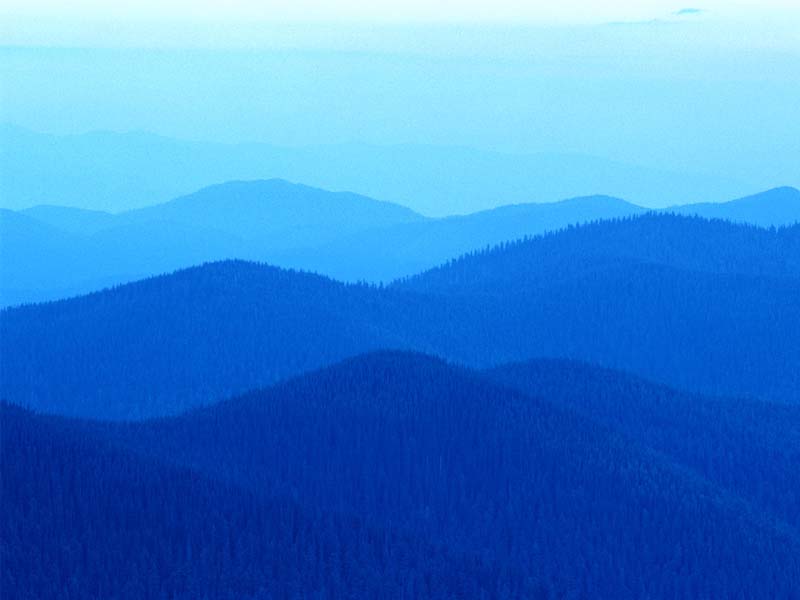 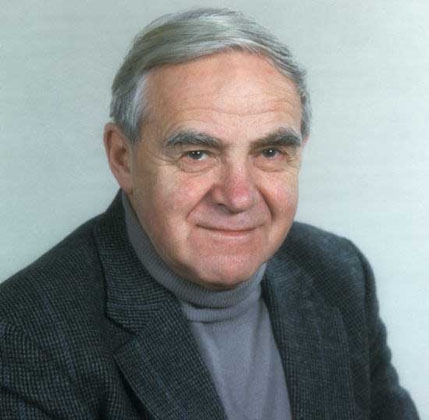 Даниил 
Александрович 
Гранин
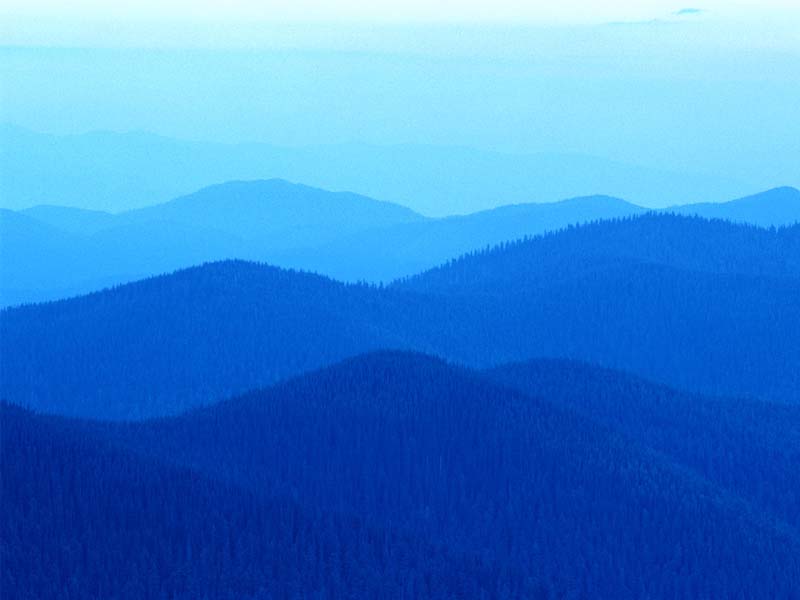 родился в 1919 год
 в  г. Волынь (ныне Курской области)
 в семье лесника.
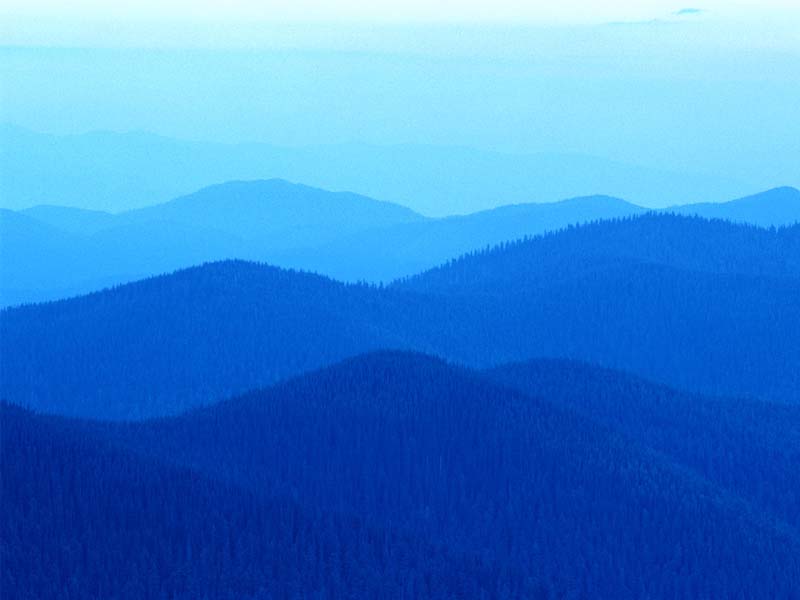 Школу окончил в Ленинграде
 и там же поступил 
в Политехнический институт.
 Накануне войны защитил диплом, 
получил специальность
 инженера – электрика 
и был направлен на работу 
 на Кировский завод.
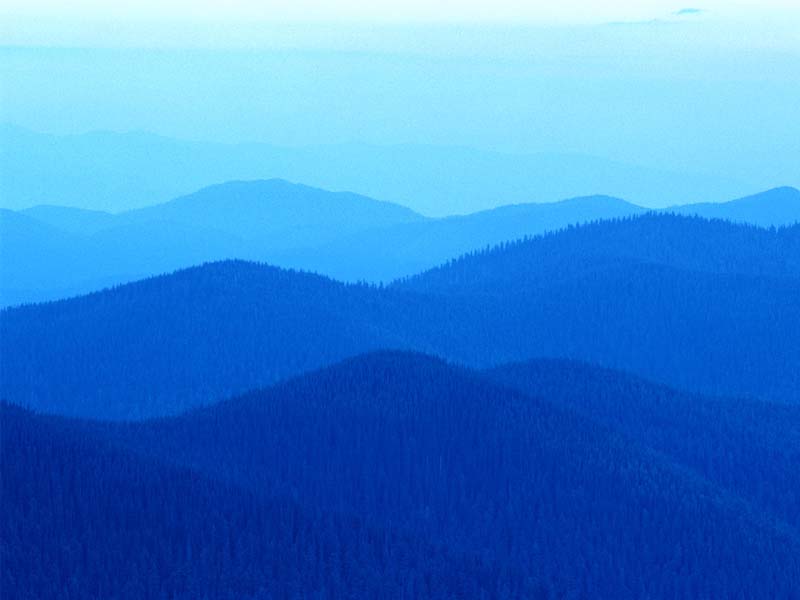 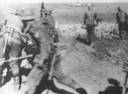 В 1941 году, 
когда началась война,
Даниил Гранин пошел добровольцем 
в народное  ополчение.
 Воевал на Северо – Западном
 и Ленинградском фронтах 
в пехотных частях.
 После учебы в танковом училище
 был командиром танковой роты
 на Прибалтийском фронте.
 Закончил войну в звании капитана.
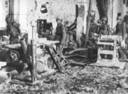 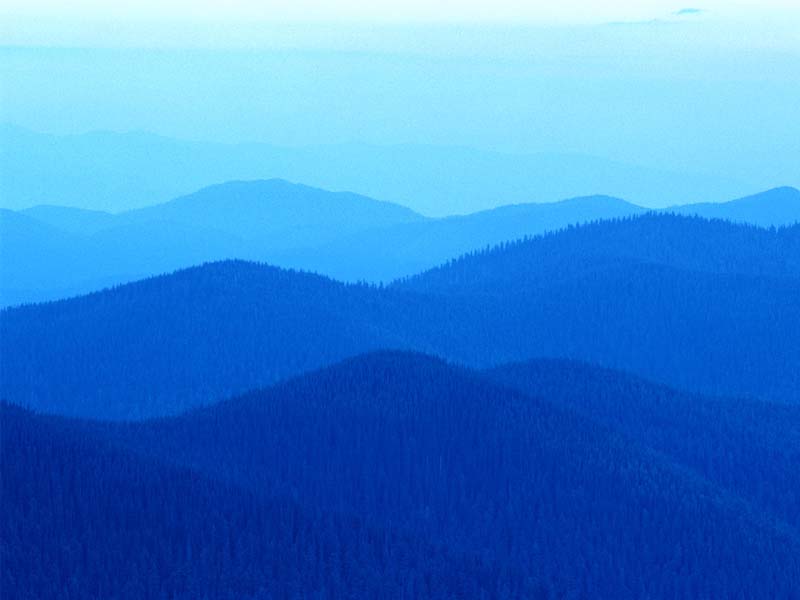 После демобилизации 
 послан в Ленинград 
на восстановление разрушенного войной
 энергохозяйства города.
              Первый рассказ  «Вариант второй »
 был напечатан в журнале «Звезда»
 в 1949 году. 
После этого была написана 
 историческая повесть
 «Ярослав Домбровский» (1951 год).
                До 1955 года Даниил Гранин 
продолжал совмещать работу 
в научно – исследовательском институте 
Ленэнерго с литературным делом.
 После опубликования романа «Искатели»
 (1954) перешел на положение
 профессионального литератора.
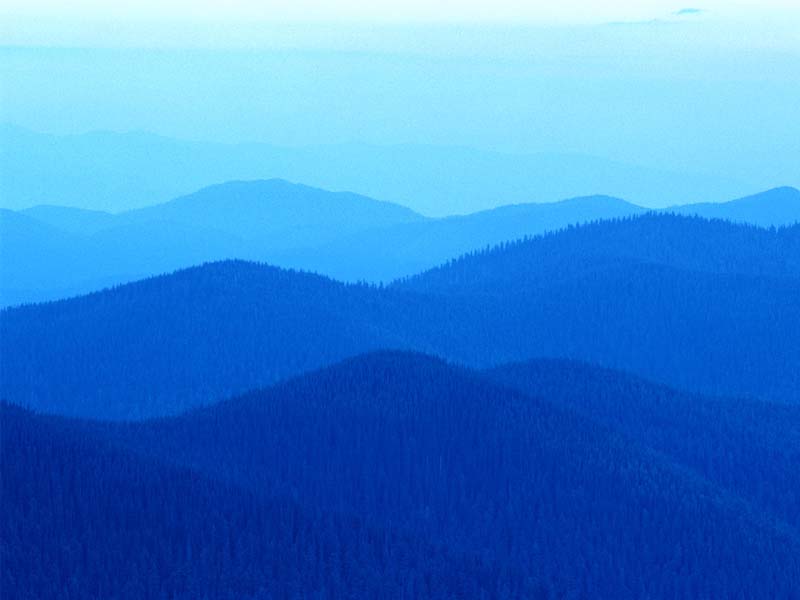 В последующие годы
 были написаны романы
«После свадьбы» (1958), 
«Иду на грозу» (1962), 
повести «Кто-то должен » (1966), 
«Прекрасная Ута» (1967), 
«Наш комбат» (1968),
 «Эта странная жизнь»  (1974),
 «Однофамилец» (1975), 
«Обратный билет» (1976) и другие.
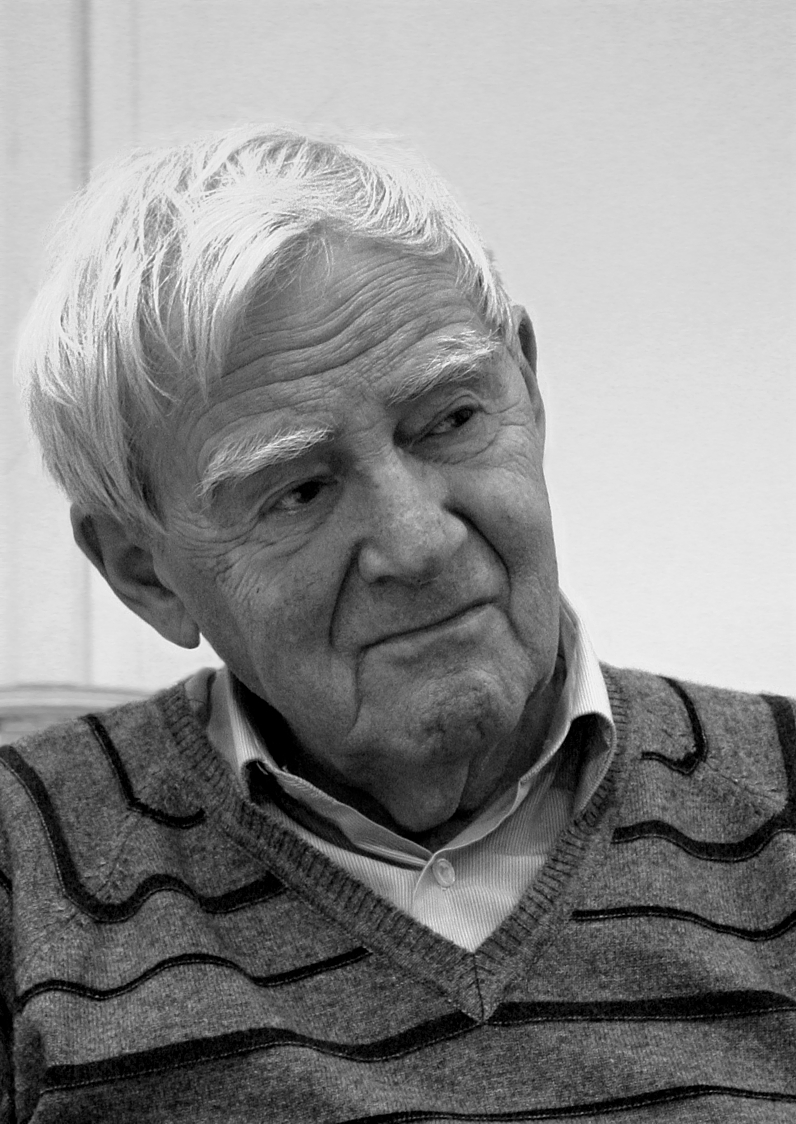 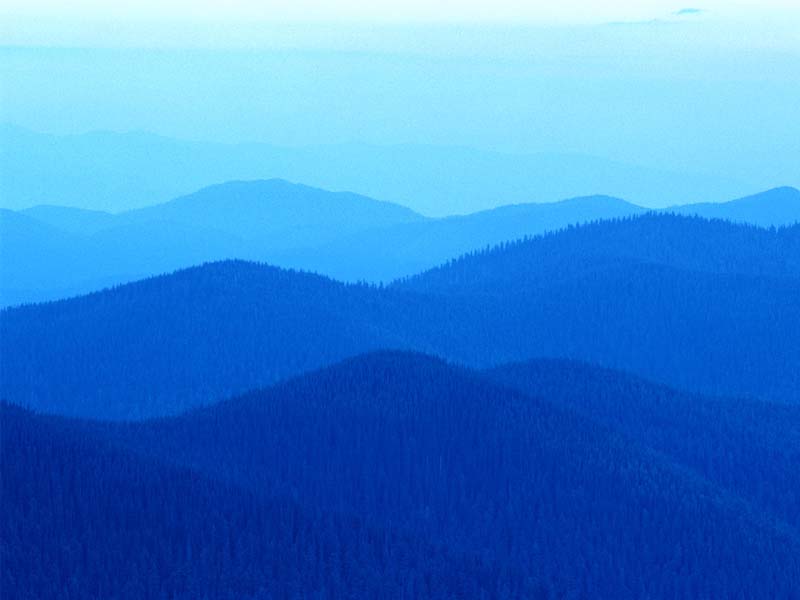 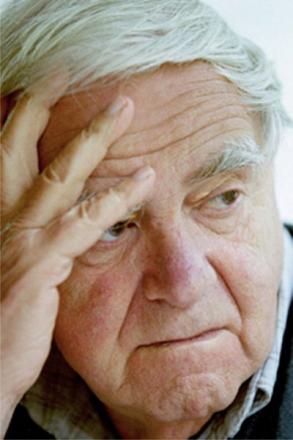 За повесть «Клавдия Вилор» (!976)
  автор удостоен
 Государственной премии СССР.
 Героико–трагическая повесть
 написана в столь любимом
 писателем жанре 
документально–биографическом 
повествовании. Возможно, 
не появилось бы 
такого интереса к произведению,
 к героине, не будь ее судьба 
столь драматична,
не случись послевоенной трагедии,
 который придал новый свет
 ее героической и 
драматической судьбе.
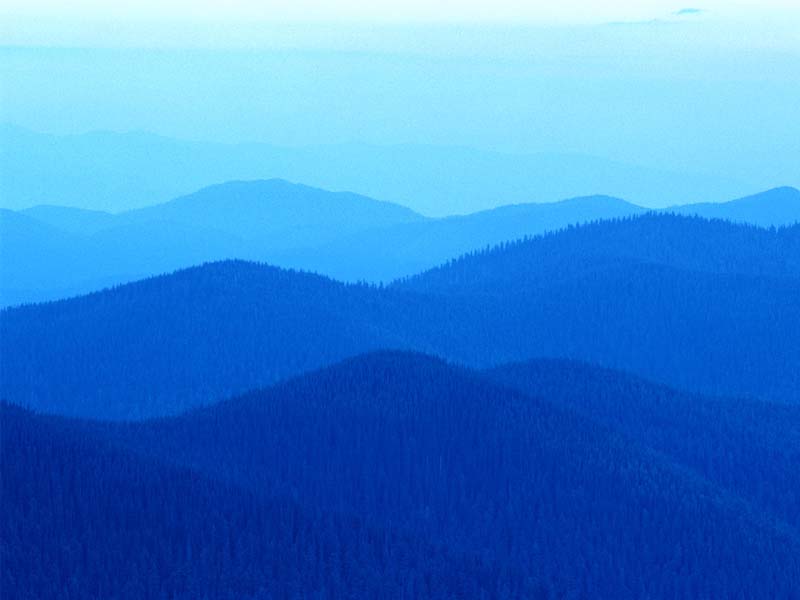 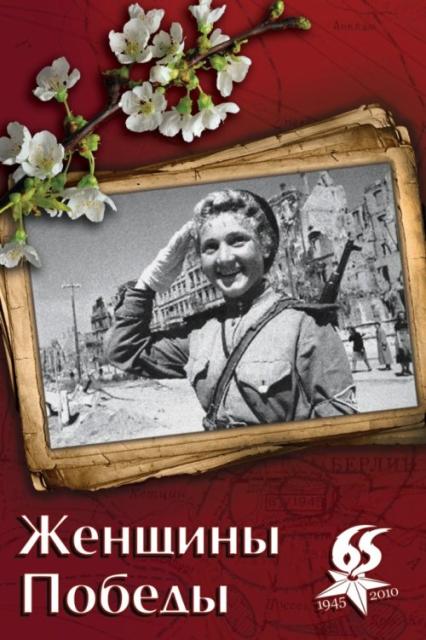 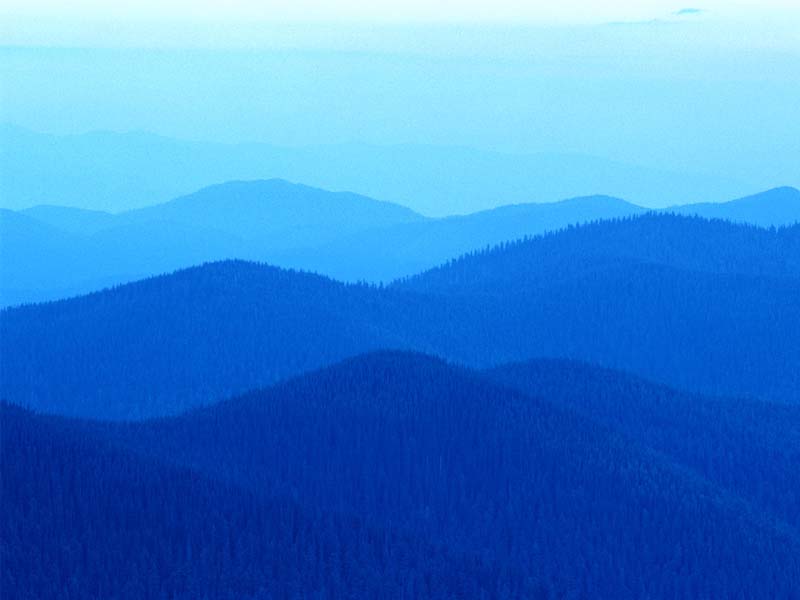 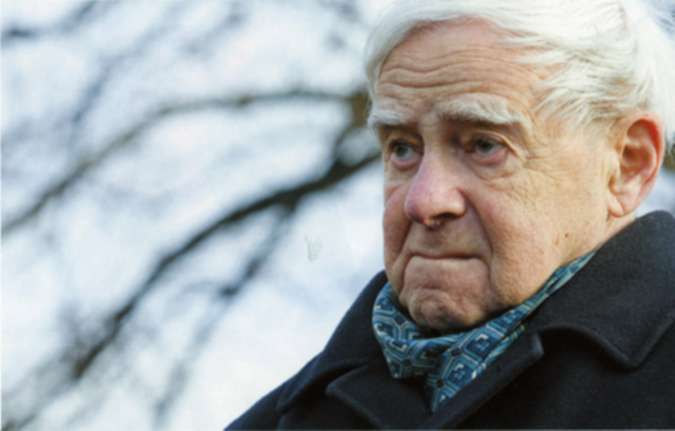 "Севесть дает себя знать при нарушении,а
вот душа , она при чистой совести может тосковать и куда-то стремиться"
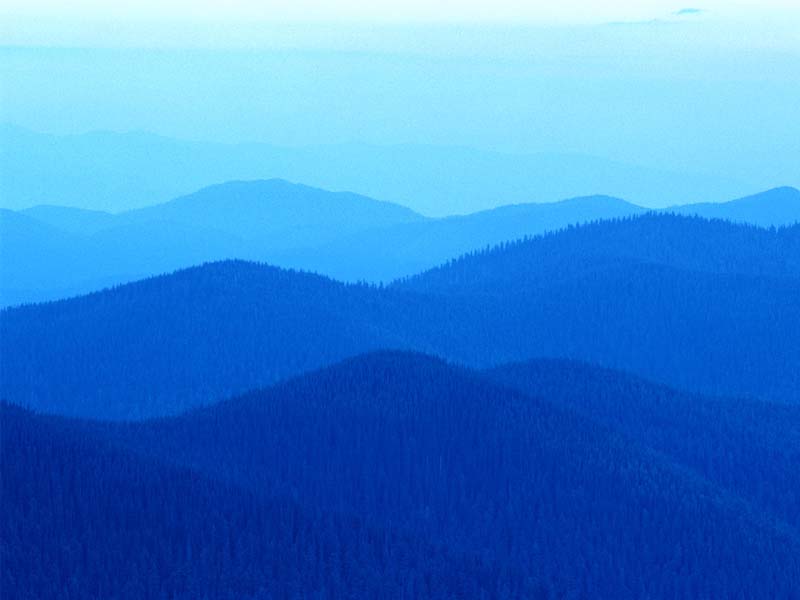 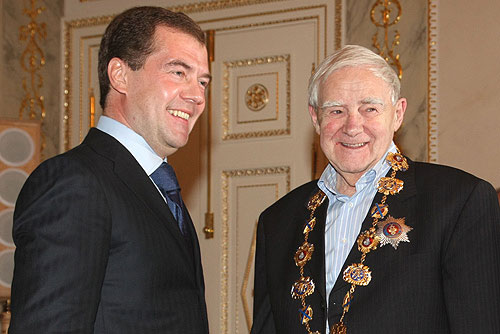 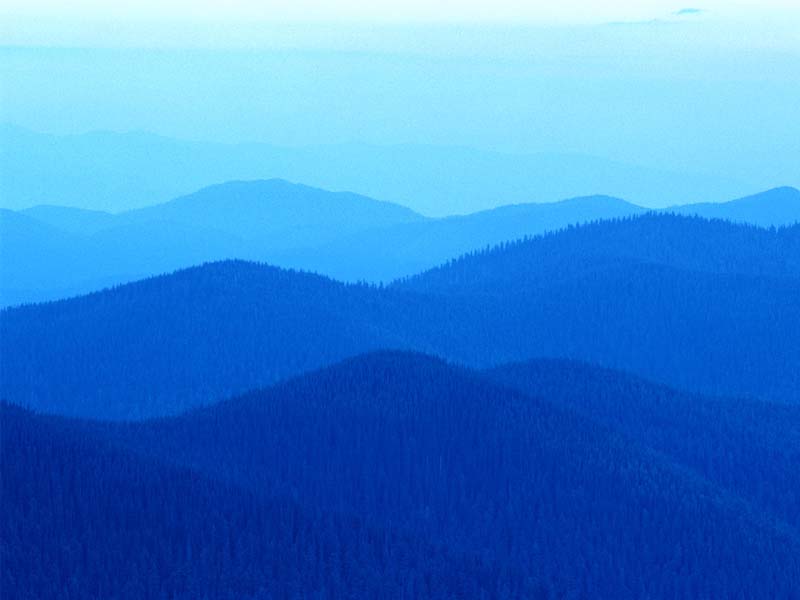 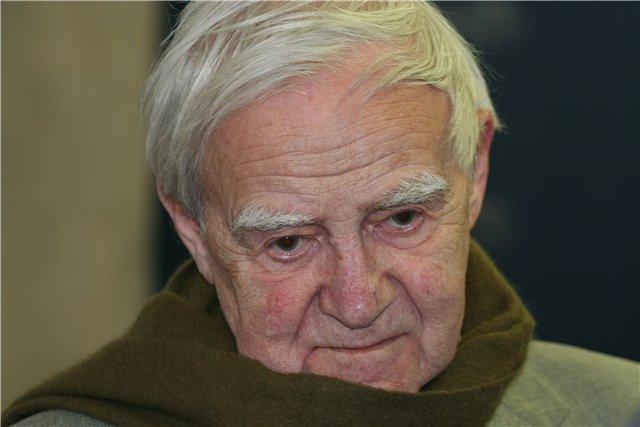 " Мысленно я примериваю эту судьбу"
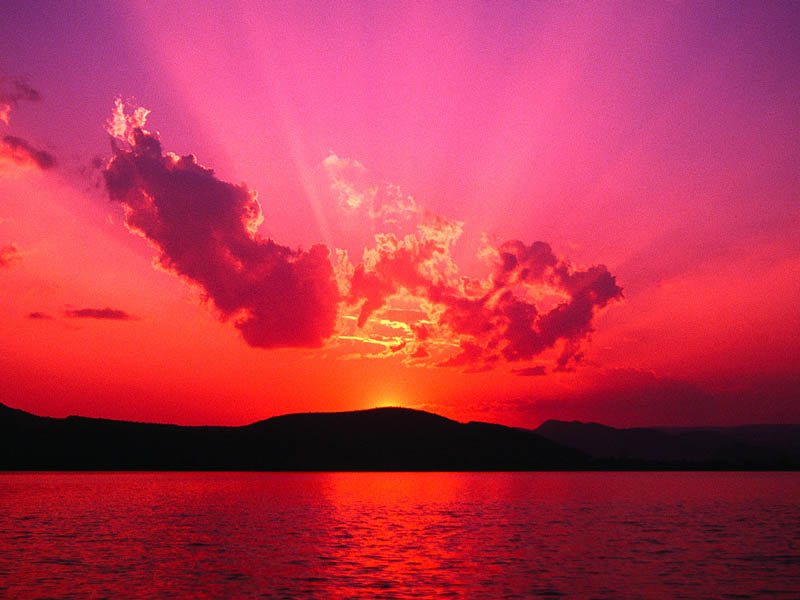 В фашистском плену
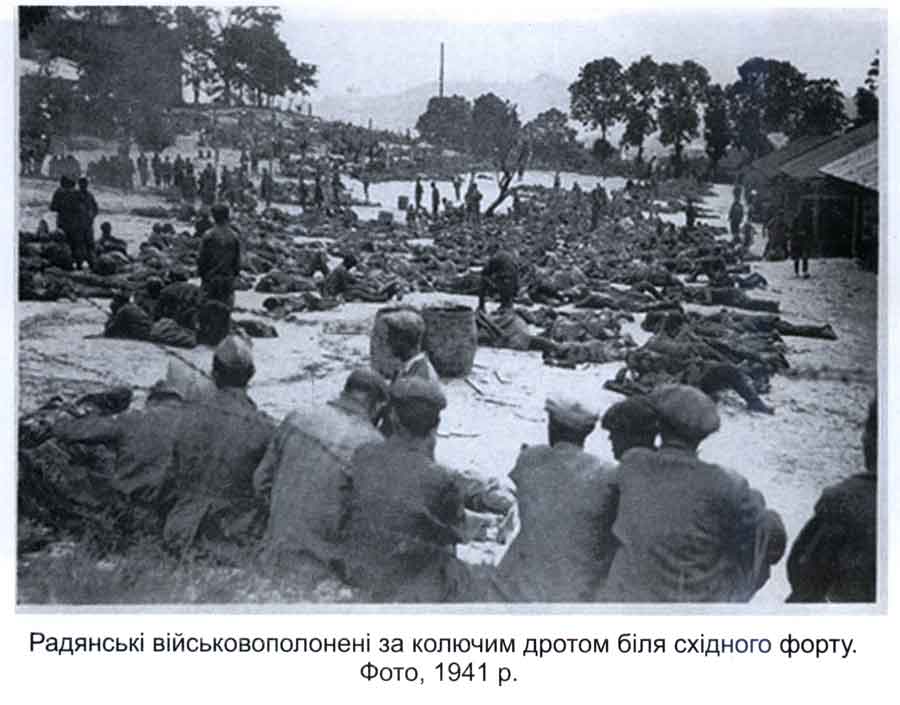 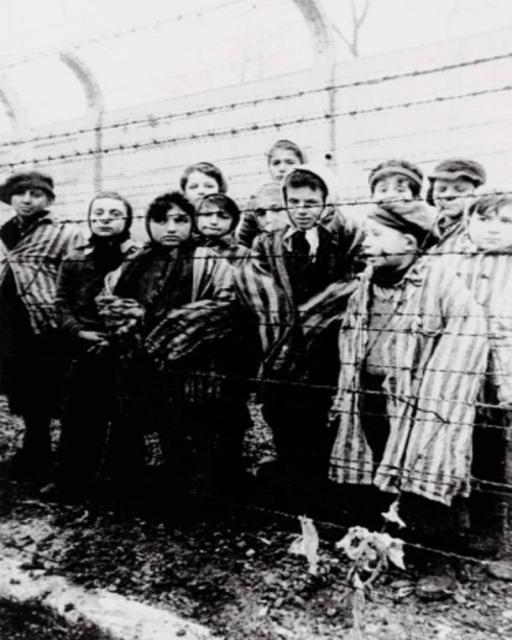 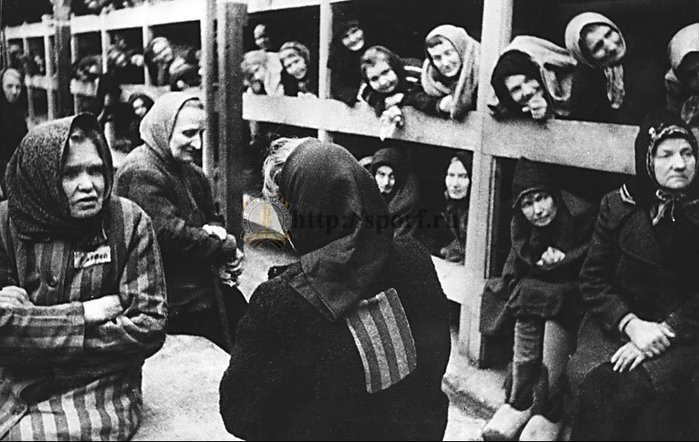 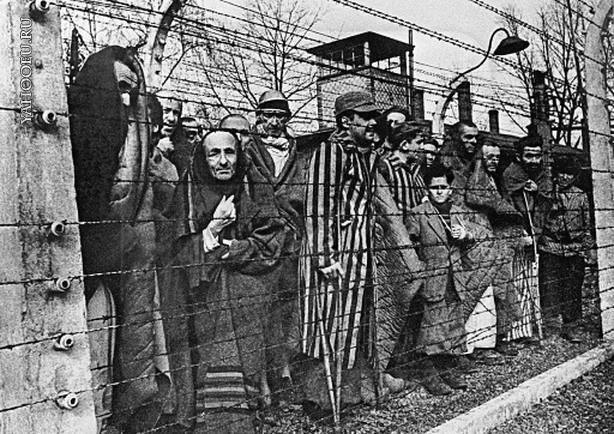 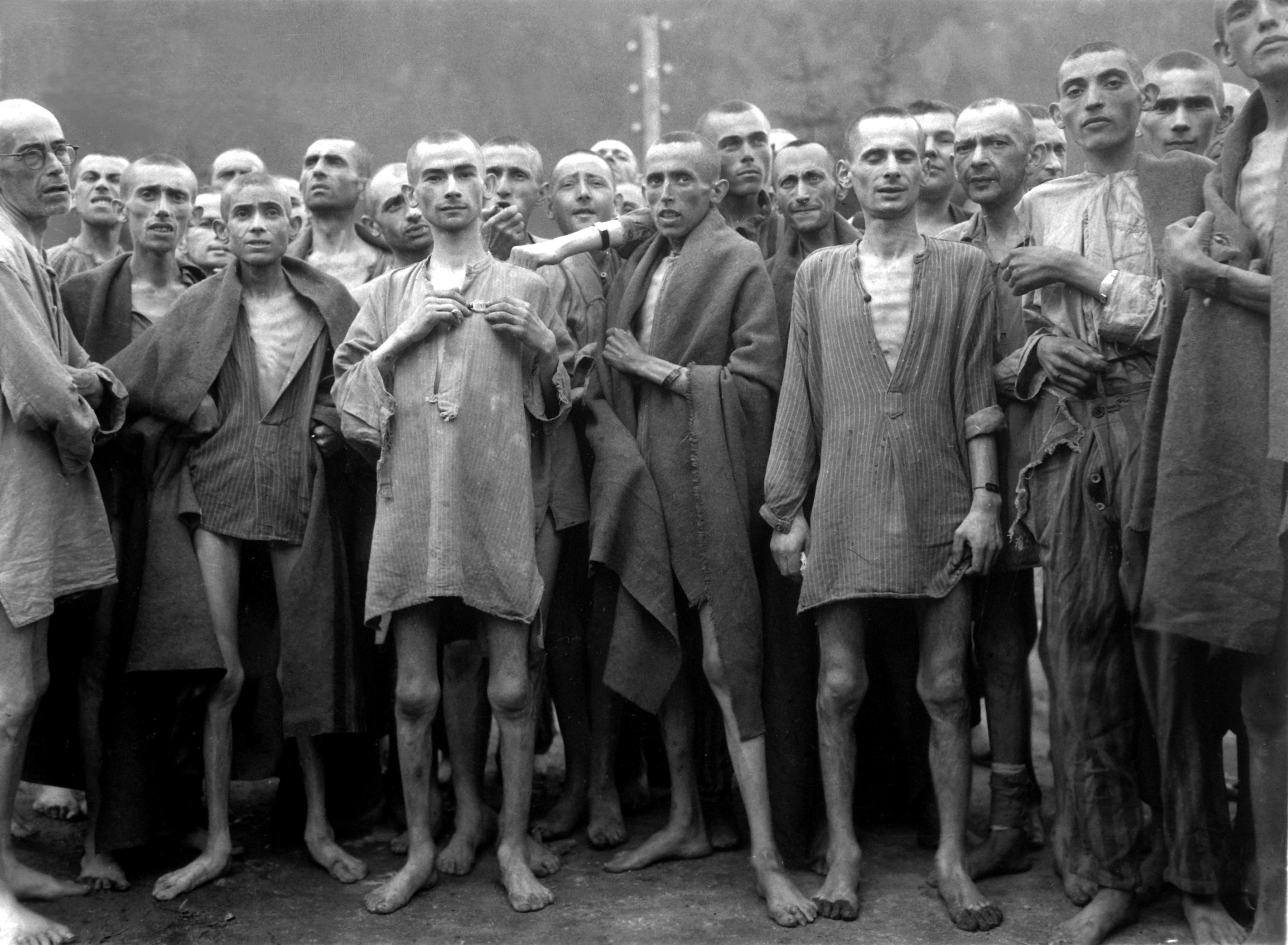 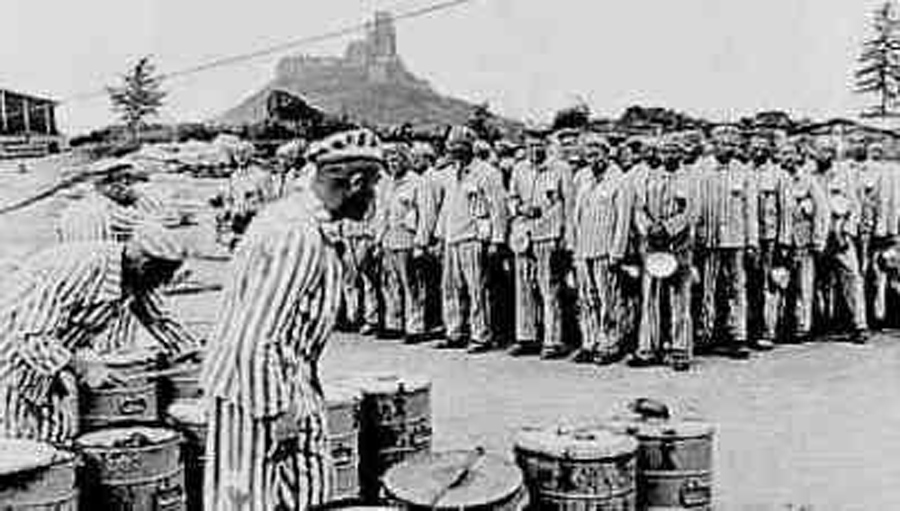 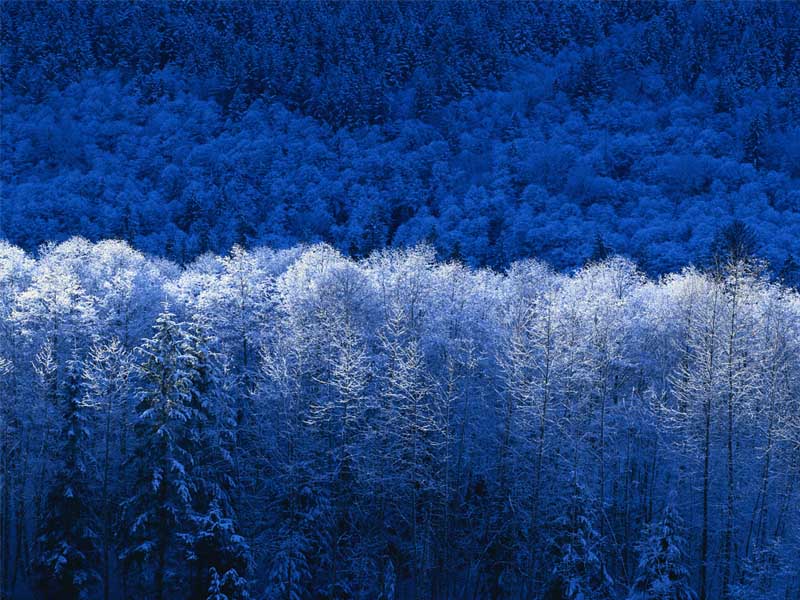 ГУЛАГ
ГУЛАГ
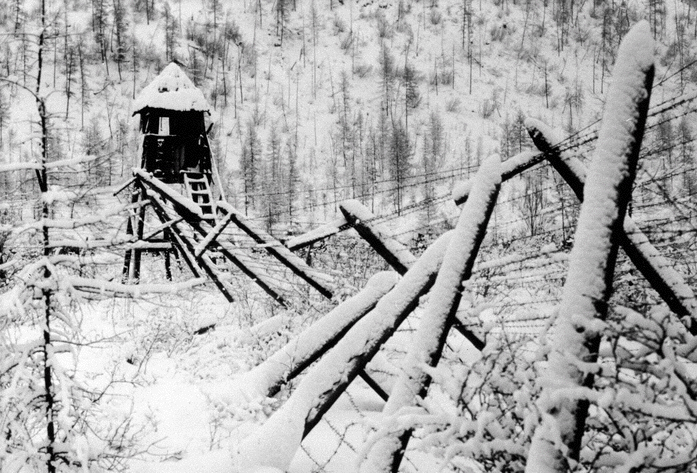 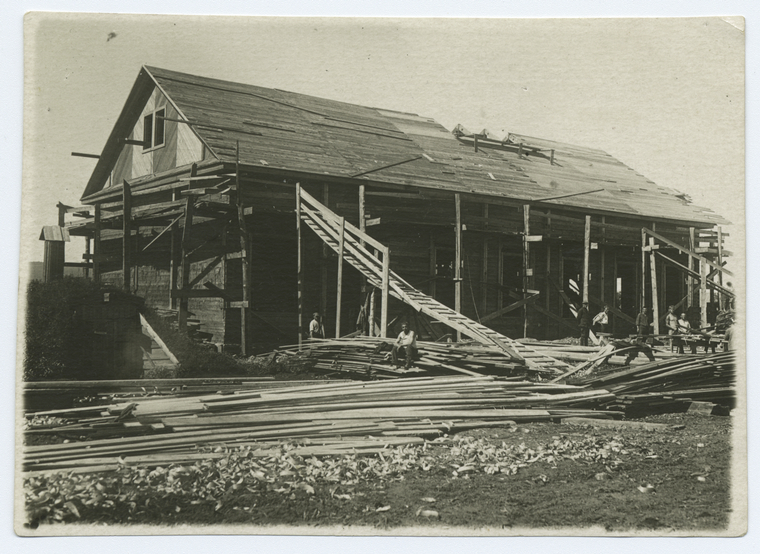 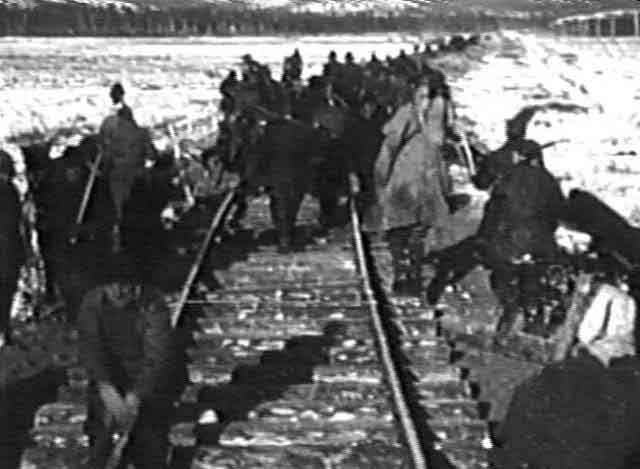 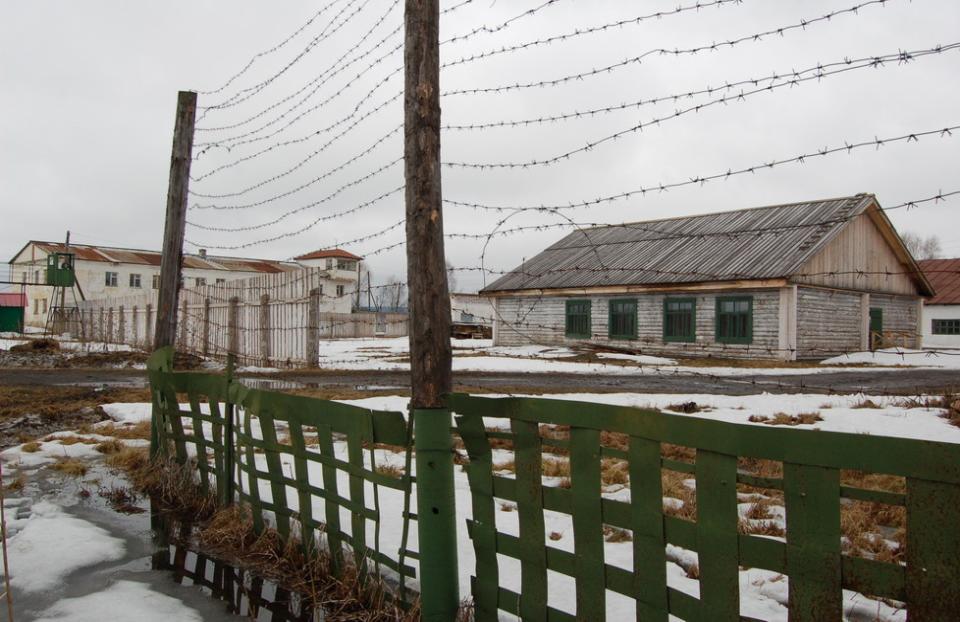 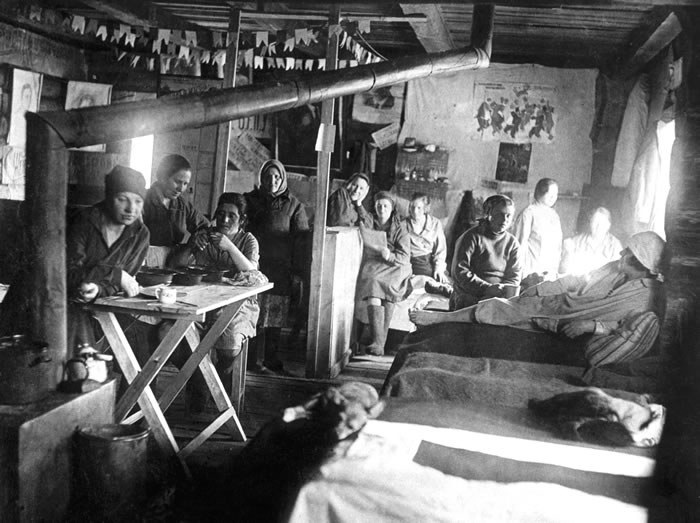 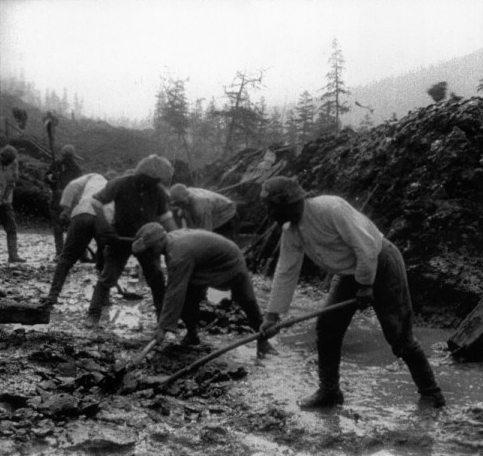 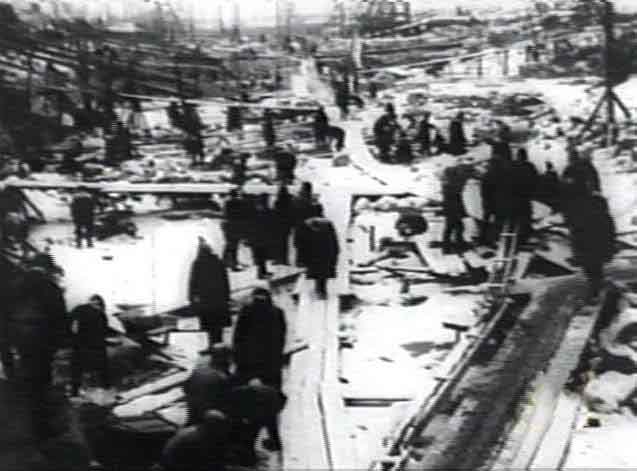 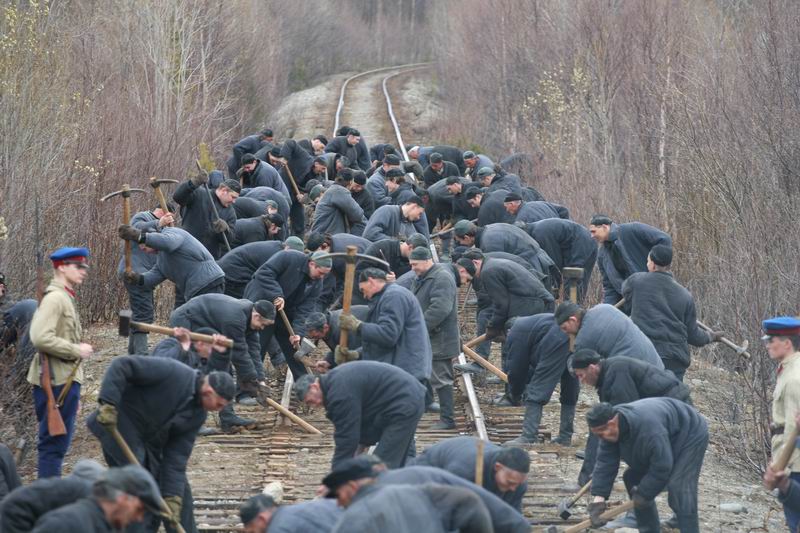 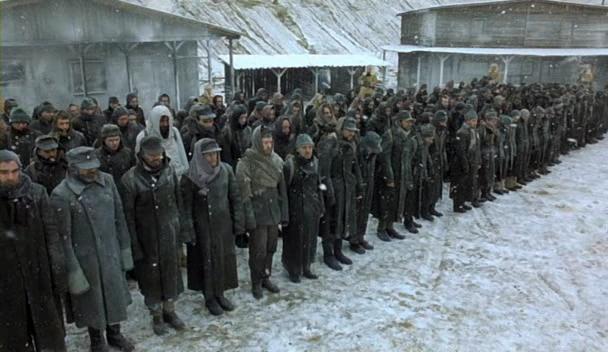